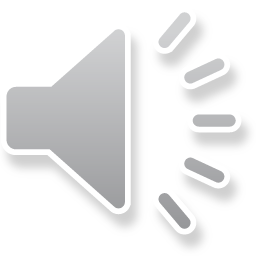 Eu Sou Feliz!
Pastoral Estudantil
[Speaker Notes: www.4tons.com
Pr. Marcelo Augusto de Carvalho]
Eu sou feliz porque Jesus é muito bom comigo
Eu sou feliz porque Ele é meu Amigo
Eu sou feliz porque Jesus é muito bom comigo
Eu sou feliz porque Ele é meu Amigo
Quero ficar tranquilo se tudo aqui tremer
Não vou me preocupar se o vento balançar
Jesus é meu Amigo e me dá proteção
Por isto eu sou feliz e canto essa canção
Lá, lá, lá, lá, lá, lá, lá, lá, lá
Lá, lá, lá, lá, la, hey
Eu sou feliz porque Jesus é muito bom comigo
Eu sou feliz porque Ele é meu Amigo
Eu sou feliz porque Jesus é muito bom comigo
Eu sou feliz porque Ele é meu Amigo
Eu quero ler histórias que falem de Jesus
E conhecê-Lo assim a cada dia mais
E conversar com Ele, abrir meu coração
Por isto eu sou feliz, e canto essa canção
Lá, lá, lá, lá, lá, lá, lá, lá, lá
Lá, lá, lá, lá, la, hey
Lá, lá, lá, lá, lá, lá, lá, lá, lá
Lá, lá, lá, lá, la, hey